NEW ABCD IN BUSINESS LANGUAGE IN RISK MANAGEMENT & CYBER SECURITY
PRESENTATION 

BY

FCMA SRINIVASARAGHAVAN
ABCD ANALYSIS FOR  BUSINESS MODELS
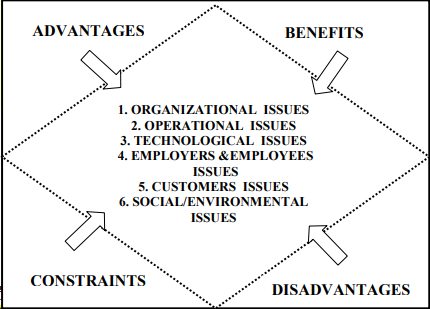 New ABCD Model…
ABCD Model. Is also a Time Critical Risk Management (TCRM) Model.. which consists of..	
		
		A – Assessing the situation

	   	B – Balancing the Resources

		C – Communicating to Others

	          D – Do and Debrief the Events

Though mainly used in ORM ,now many started using TCRM –ABCD Model in Business Risk Management as well..
Assessing the Situation…
Requires accurate perception of a situation

Good Self assessment

Ability to fully understand a  situation

 Apply appropriate, available resources quickly and effectively
Balancing the resources
Use optimal use of the available resources

Identify skill set

Make proper planning 

Give proper Training 

Use  the  appropriate resources at the appropriate Time
Communicate to others
Communication is key to business process

Proper communication at all levels

Be clear without ambiguity

Before communicating one should know:
    who needs to know what 
    who can do what 
     who can help or assist you
Do and Debrief…
Have a mission

Identify what works and what does not work

Do and Execute the plan

Debriefing includes learning , recording and disseminating the various risks

Use appropriate Risk Mitigation plan
Major Business Risks
Financial Risks
        Credit Risk 
        Market Risk
        Interest Rate Risk , 
        Currency risk   	
        Liquidity Risk
Major Business Risks …
Operational Risks 
	 People Risk
     Process Risk
     Compliance /  Legal Risks
     Governance Risk 
     External Event risk – Geographical / Climatic
     Systems Risk
Risk Management
Risk Management includes

Identifying
Assessing
Controlling

Financial, legal, Strategic ,Operational & Security aspects of an organization.
Risk Management..
Risk Management…
A successful Risk Management system / Risk Mitigation  includes

    Identify and Consider all types of risk
    
    Take steps either to accept , reduce, avoid , 
     Hedge or  Transfer Risk
  	
    Have effective controls

    Implement & Monitor the Controls
MAJOR CYBER THREATS IN BANKS /FINTECHS
Data Breach 
information is stolen or taken from a system without the knowledge or authorization of the system's owner.

DDoS Attack
Distributed Denial of Service attack – Owners or denied access to network/Server for some time and perpetrators does fraud 

Phishing Attack
The practice of sending fraudulent communications that appear to come from a reputable source. It is usually done through email.

 Malware Attack
Malicious software executes unauthorized action in the system
MAJOR CYBER THREATS IN BANKS /FINTECHS ..
Ransomware.

It is a malware designed to deny a user or organization access to files on their computer. By encrypting these files and demanding a ransom payment .

Spoofing 

Involves scammers pretending to be someone else to steal data or money or to spread malware

Insider Threats.
Malicious attack perpetrated on a network or computer system by a person with authorized system access.
Cyber Threats
Cyber Security Mitigation Measures
Creating data backups and encrypting sensitive information.
Updating all security systems and software.
Conducting IS audit and take appropriate measures
Continuous Monitoring and checking audit trails 
Conducting regular employee cybersecurity training.
Using strong passwords and changing it periodically
Installing firewalls.
Reducing attack surfaces –(ENTRY POINTS)
Assessing your vendors
Creating solid cyber risk policies and strategies.
Protecting your physical premises.
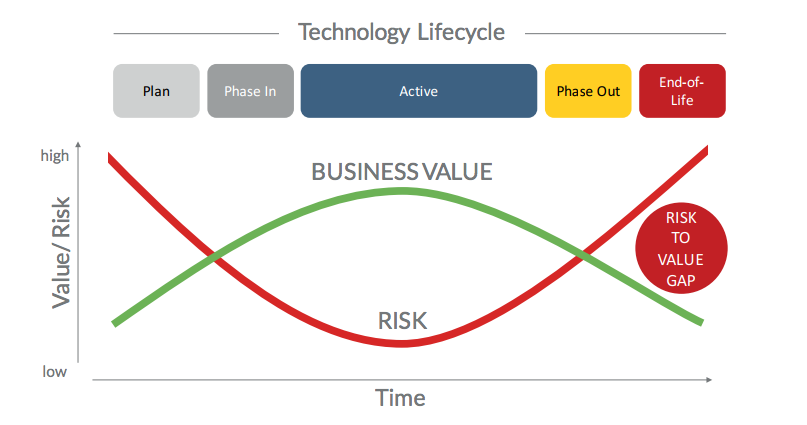 Thank you
Risk Management..